Безопасность детей на улице и на дороге.Безопасность ребёнка дома.Информационная безопасность в сети интернет.
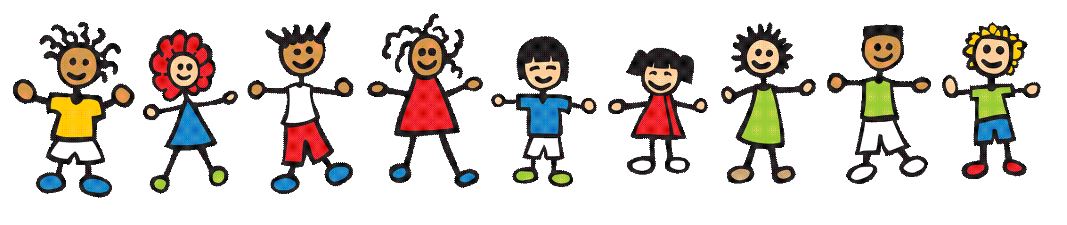 Подготовила: Лемешко Мария Сергеевна.
МБОУ Крыловская оош
2022 г.
Безопасность детей на улице и на дороге
Привлекайте ребенка к вашим наблюдениям за обстановкой на дороге: показывайте ему те машины, которые готовятся поворачивать, едут с большой скоростью и т.д.

Не выходите с ребенком из – за машины, кустов, не осмотрев предварительно
 дороги, - это типичная ошибка 
и нельзя, чтобы дети допускали ее.
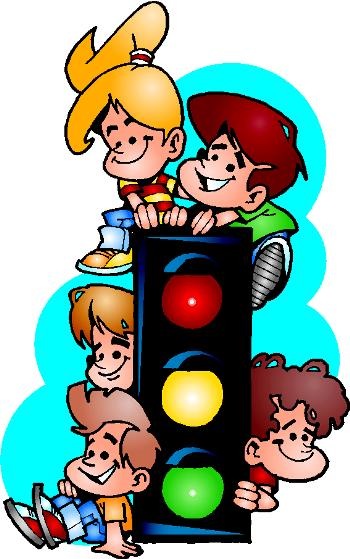 В автомобиле обязательно пристегнитесь ремнями безопасности; ребенка посадите на самое безопасное место: в специальное детское кресло, в середину или на правую часть заднего сиденья.

Не будьте агрессивны по отношению к другим участникам дорожного движения. Вместо этого объясните ребенку, в чем их ошибка. 

Используйте различные ситуации для ознакомления с ПДД, спокойно признавайте и свои ошибки.
Успехов вам! Ведь отличное знание и выполнение ПДД – залог безопасности юного покорителя жизненных дорог.
Безопасность ребёнка дома
Обеспечение безопасности семьи, а в особенности детей имеет очень важное значение. Именно через ежедневное общение со своим ребенком вы узнаете о проблемах и вопросах, которые волнуют его и, решая с ним его проблемы, помогаете ему научиться правильно вести себя в той или иной ситуации.
если хотите научить ребенка правилам безопасности, прежде всего сами выполняйте их.
самым лучшим способом обучения детей является собственный пример. Если вы всегда внимательны к своей собственной безопасности, то и ребенок будет повторять эти же действия.
На видном месте напишите телефоны, по которым он может быстро связаться (ваша работа, мобильный, полиция, скорая помощь, пожарная охрана, соседи).
Постоянно повторяйте правила поведения, устраивайте маленькие экзамены, разбирайте ошибки.
Постарайтесь доходчиво объяснить ребенку, что пока он находится у себя дома за закрытой дверью, он в относительной безопасности
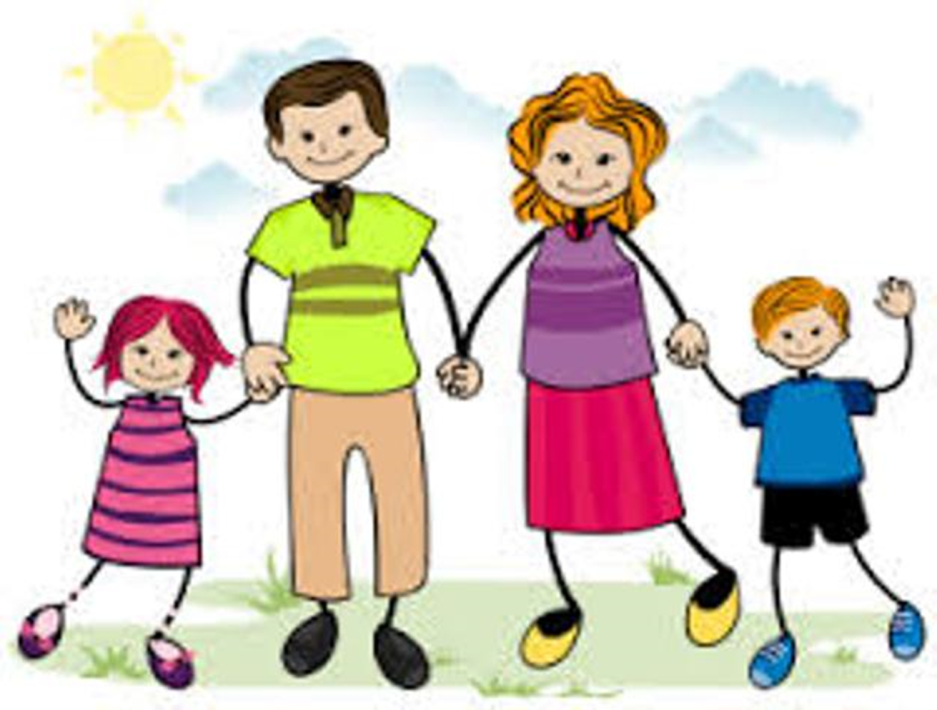 Информационная безопасность в сети интернет.
Интернет является прекрасным источником для новых знаний, помогает в учебе, занимает досуг. Но в то же время, Сеть таит в себе много опасностей. Обязательно нужно поговорить с детьми, объяснить, что могут возникать различные неприятные ситуации и то, как из них лучшим образом выходить. Помните, что безопасность ваших детей в Интернете, на 90% зависит от  вас.
Федеральный закон № 436-ФЗ
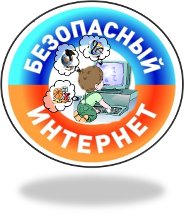 «О защите детей от информации, причиняющей вред их здоровью и развитию» 
	Устанавливает правила медиабезопасности детей при обороте на территории России продукции средств массовой информации, печатной, аудиовизуальной продукции на любых видах носителей, программ для ЭВМ и баз данных, а также информации, размещаемой в информационно-телекоммуникационных сетях и сетях подвижной радиотелефонной связи.
Общие правила безопасности при работе в сети
Не разрешайте ребенку предоставлять личную информацию через Интернет
Ребенку нужно знать, что нельзя через Интернет давать сведения о своем имени, возрасте, номере телефона, номере школы или домашнем адресе, и т.д. Убедитесь, что у него нет доступа к номеру кредитной карты или банковским данным. Научите ребенка использовать прозвища (ники) при общении через Интернет: анонимность - отличный способ защиты. Не выкладывайте фотографии ребенка на веб-страницах или публичных форумах
Ребенок должен понять, что его виртуальный собеседник может выдавать себя за другого.
Оградите ребенка от ненадлежащего веб-содержимого.
Скажите детям, что не все, что они читают или видят в интернете, — правда. Приучите их спрашивать вас, если они не уверены.
Хороший антивирус – союзник в защите Вашего ребенка от опасностей Интернета.
Ребенку не следует давать свой пароль кому-либо, за исключением взрослых членов семьи.
Следует объяснить ребенку, что он не должен делать того, что может стоить семье денег, кроме случаев, когда рядом с ним находятся родители
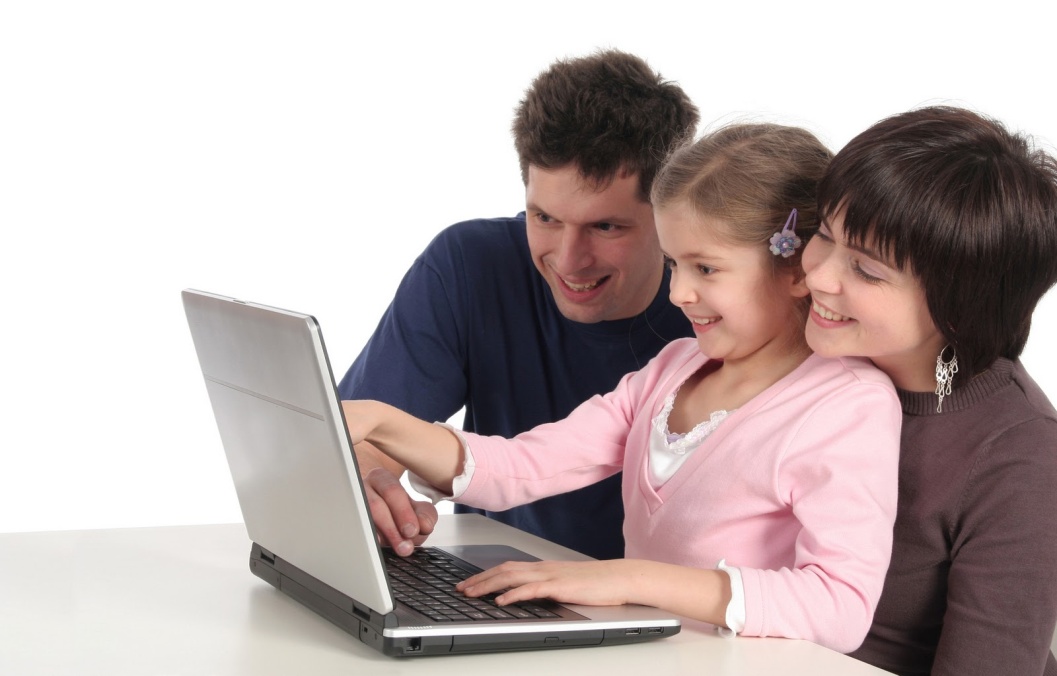 Спасибо за внимание!
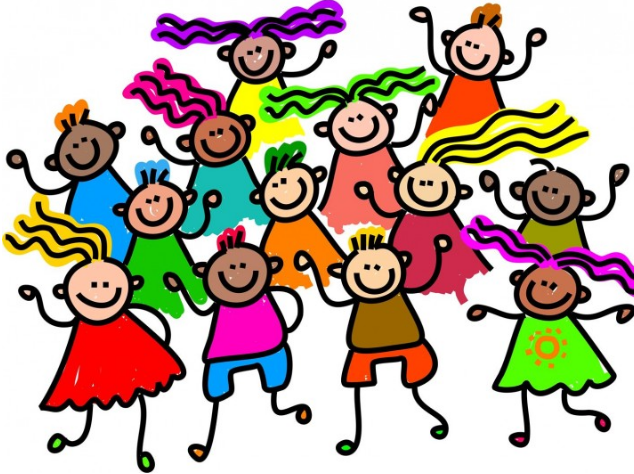 Будьте примером для вашего ребёнка!